Там , где всегда ЗИМА.
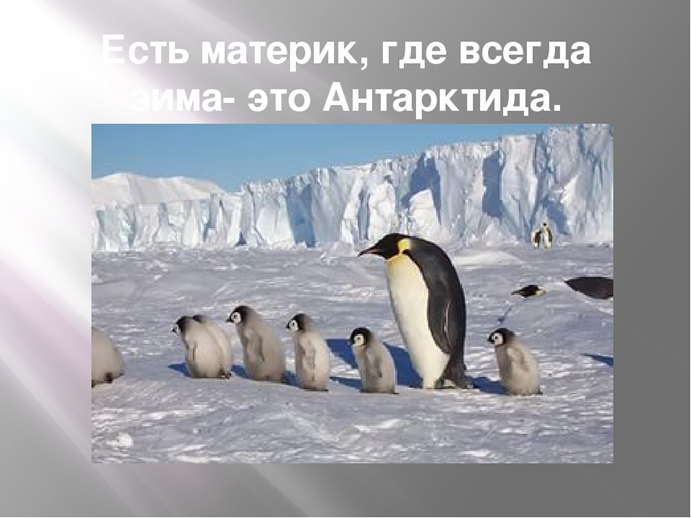 Подготовила: Заяц Е.А.
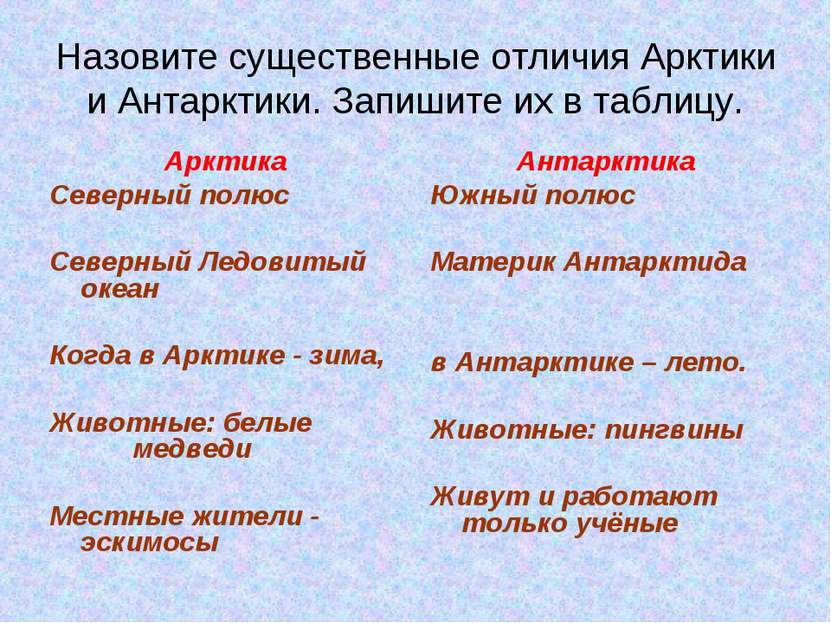 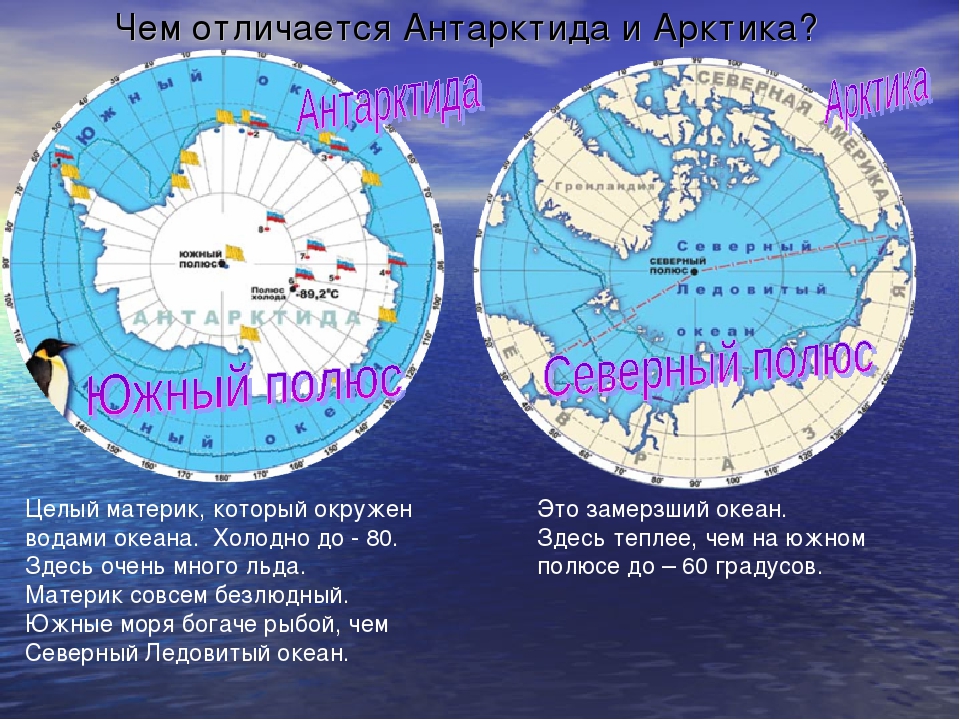 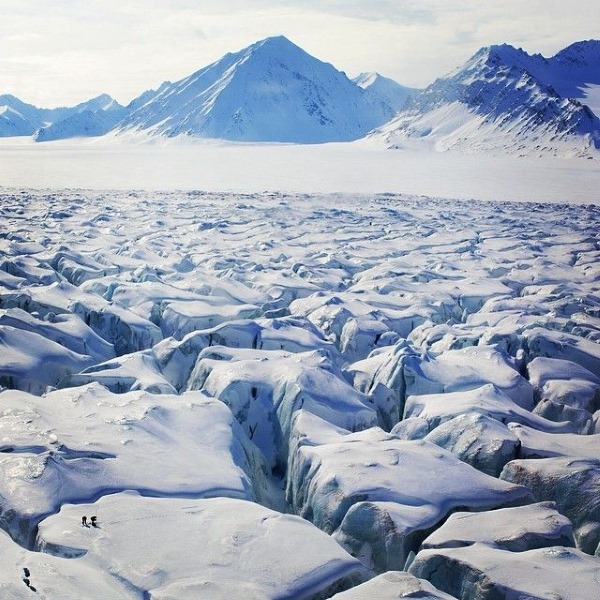 Мы отправимся с вами туда, где царство холода, снега и льда!!!
Арктика
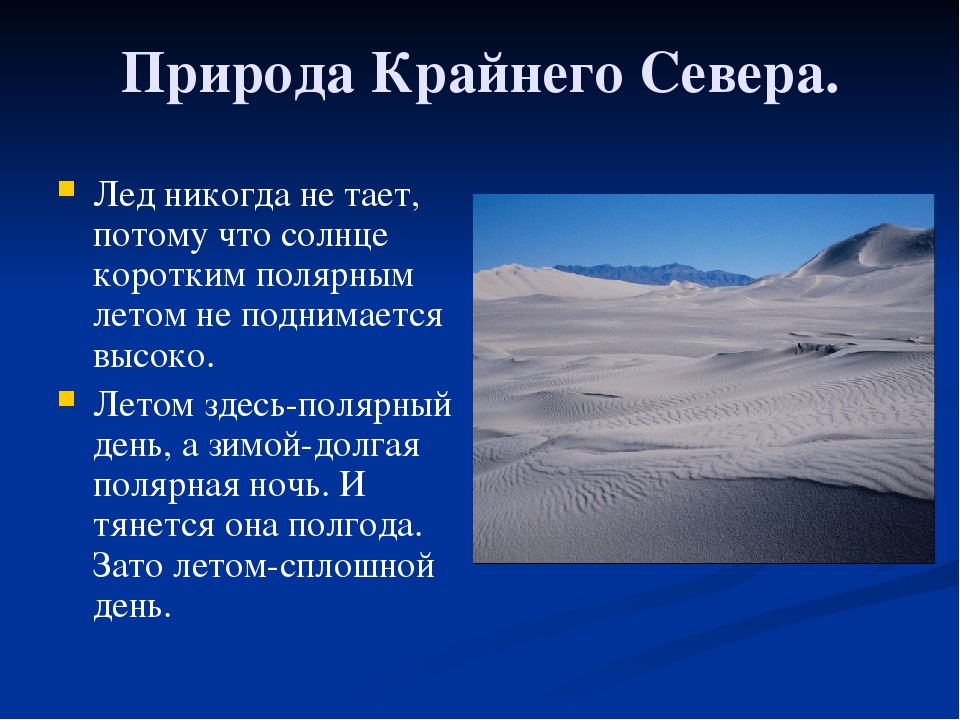 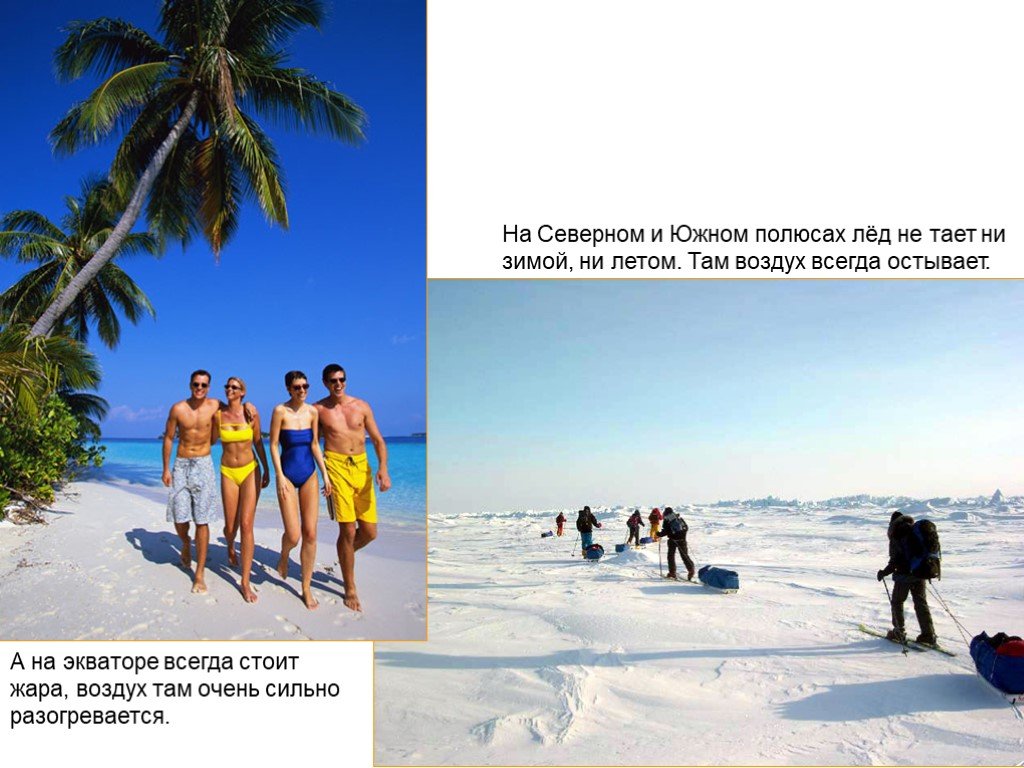 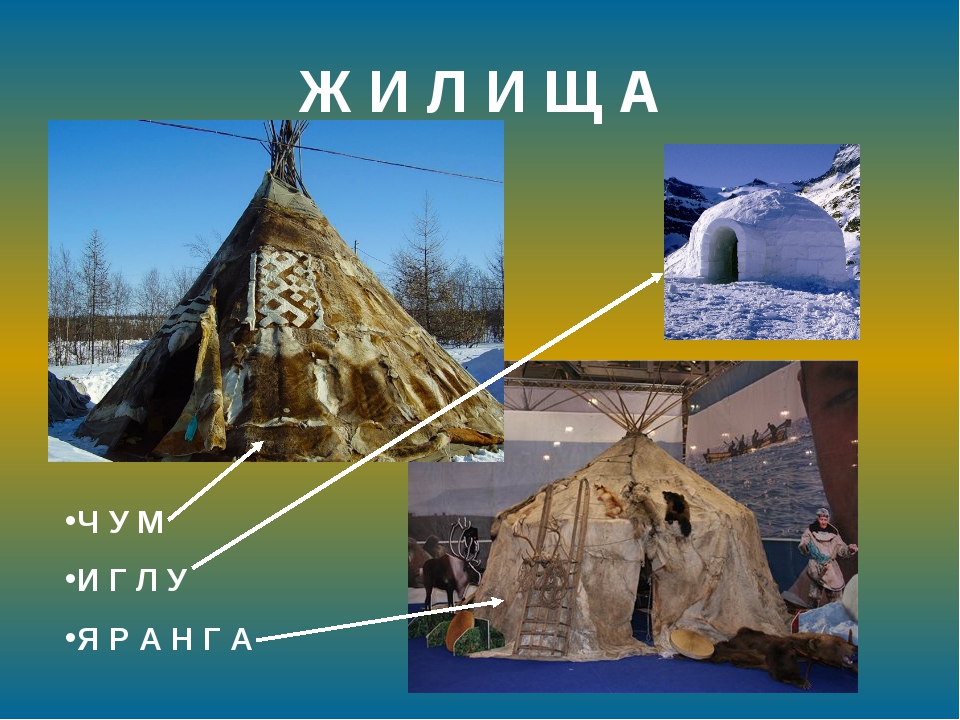 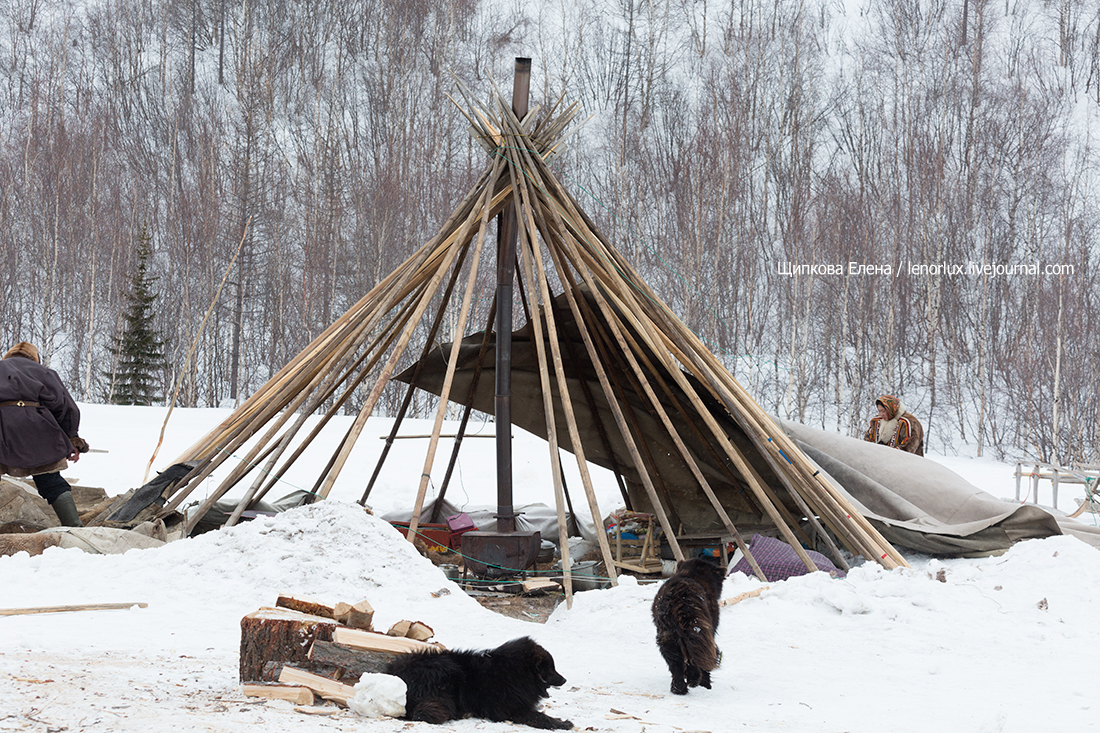 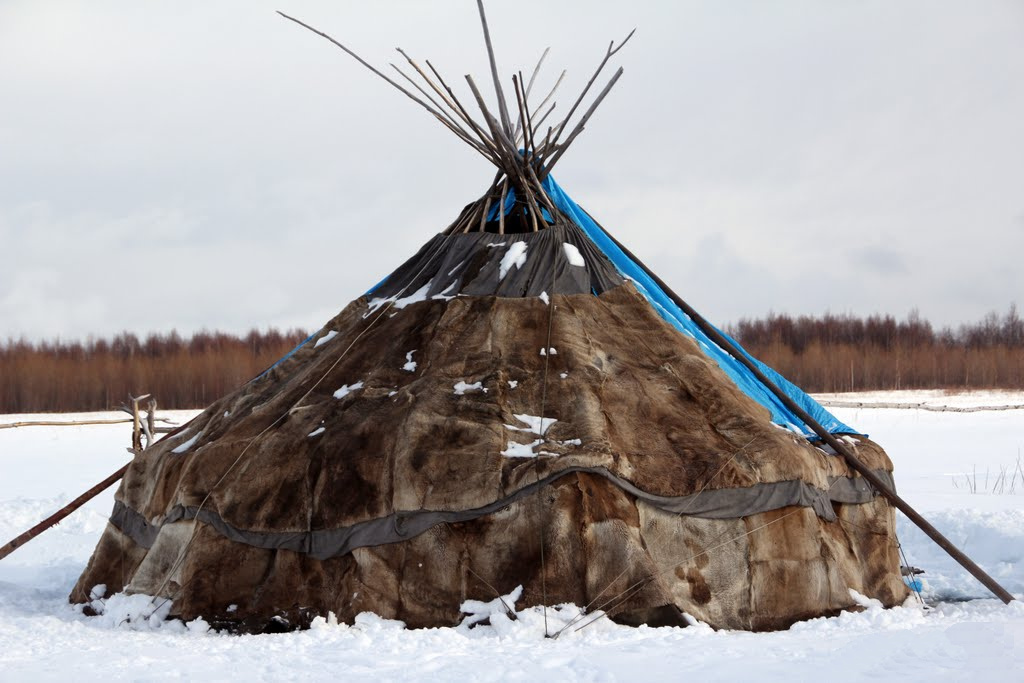 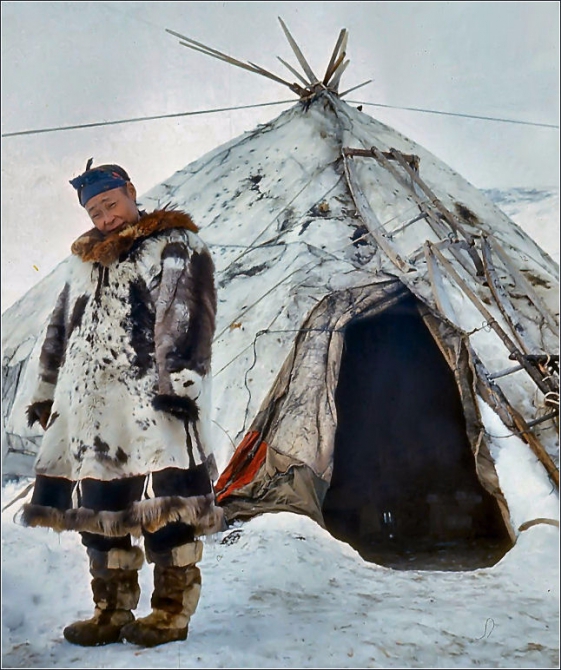 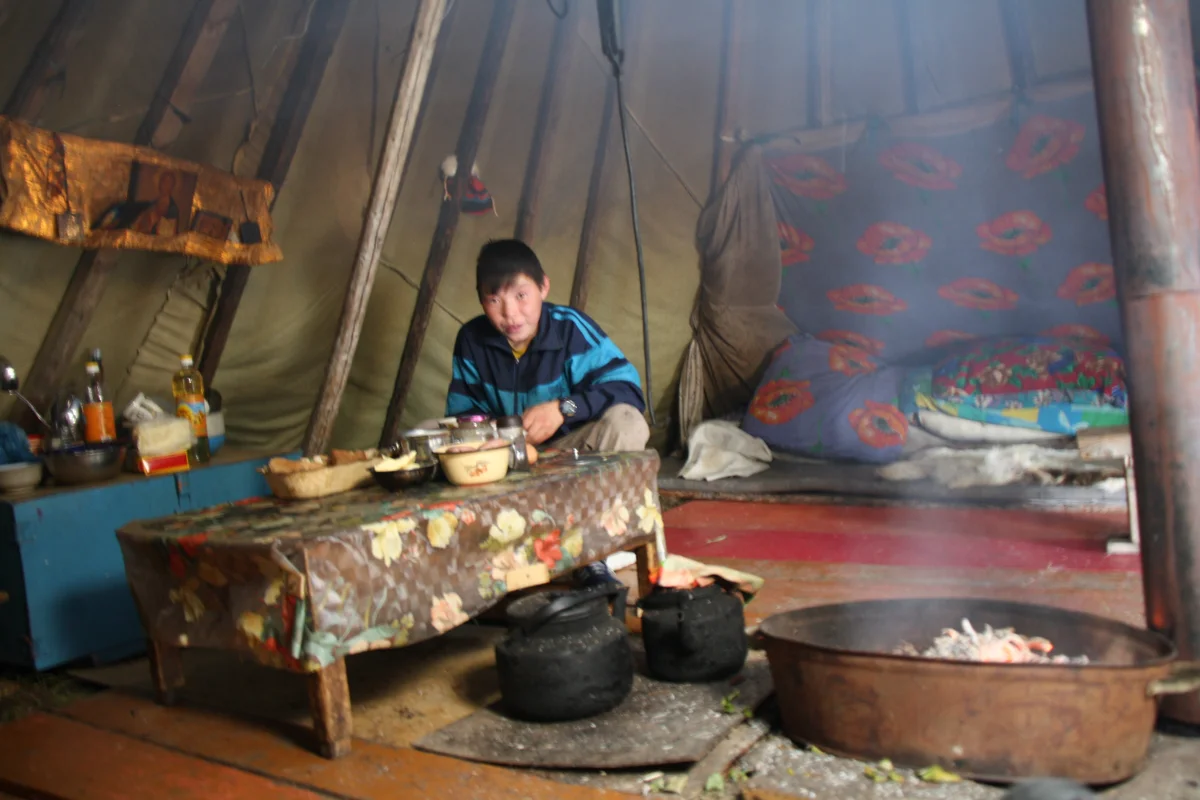 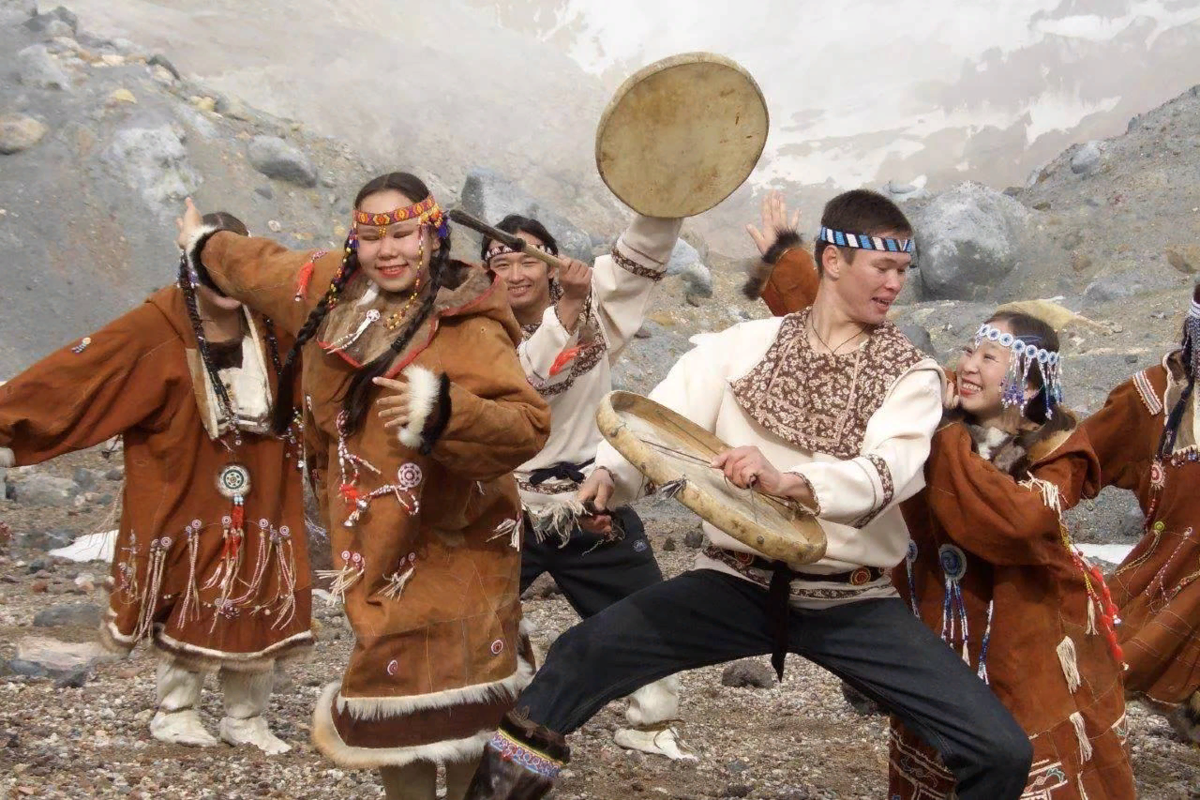 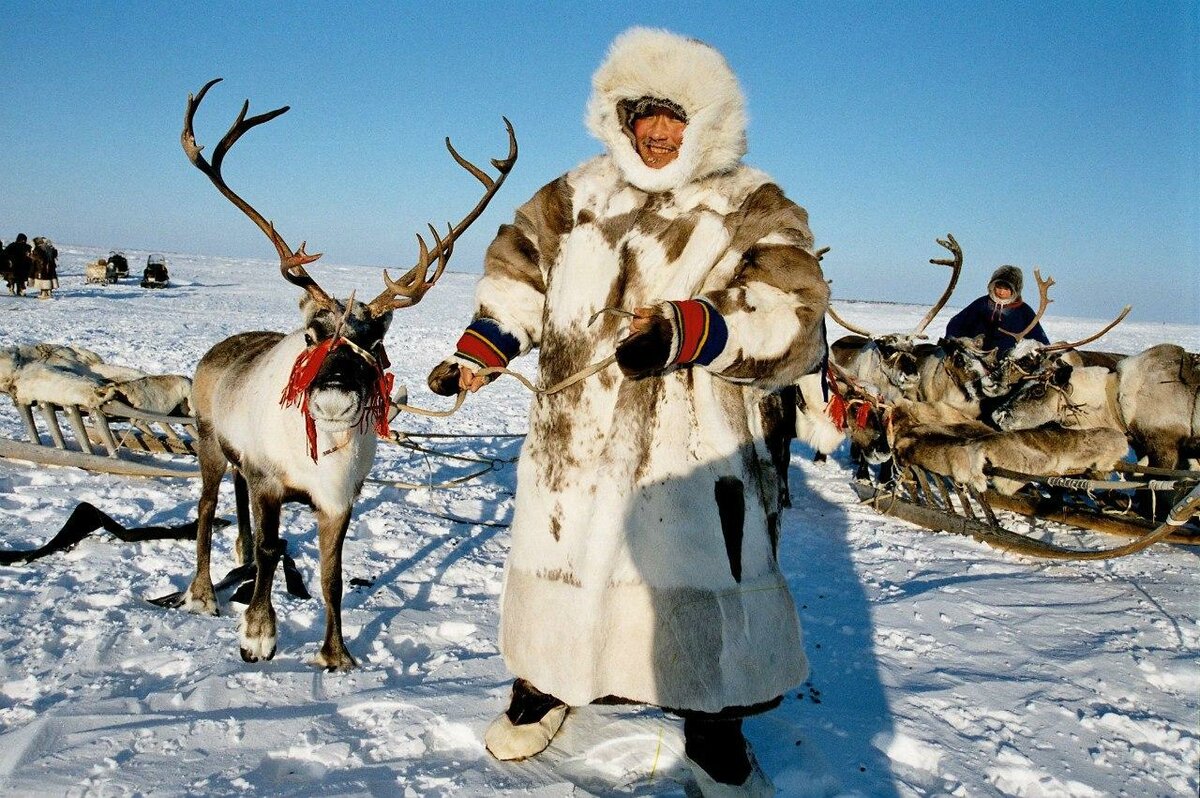 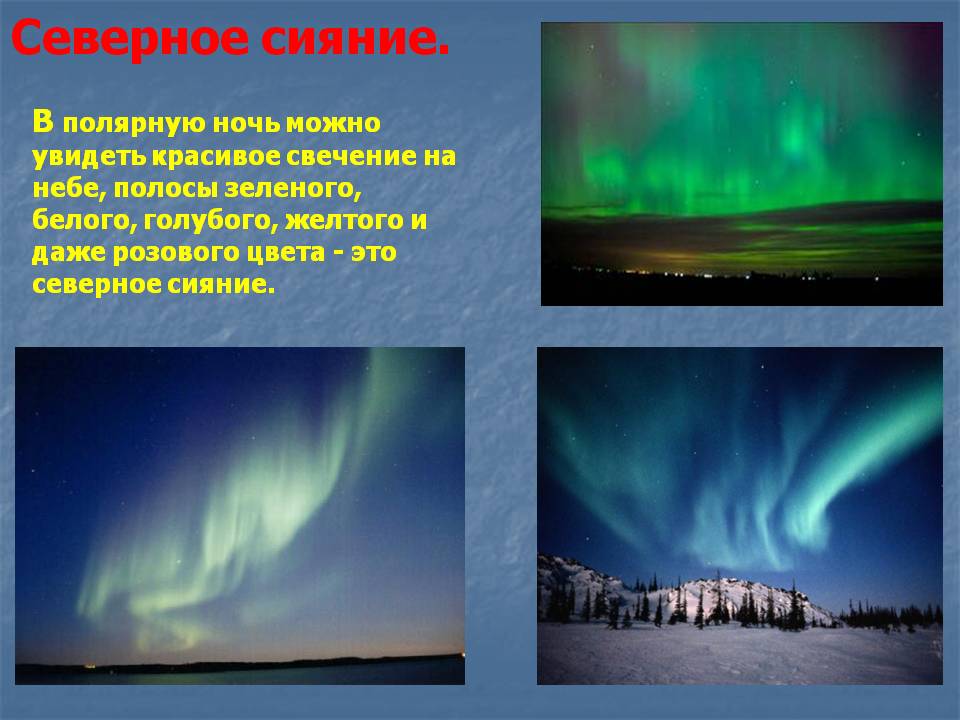 Оно может продлится как несколько минут , так и несколько суток
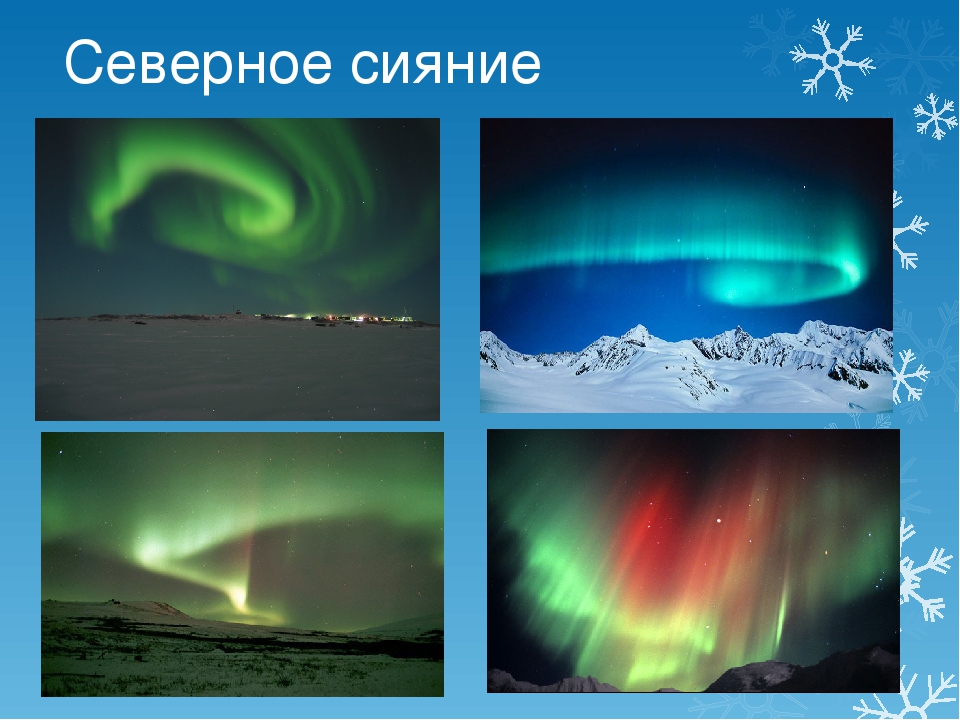 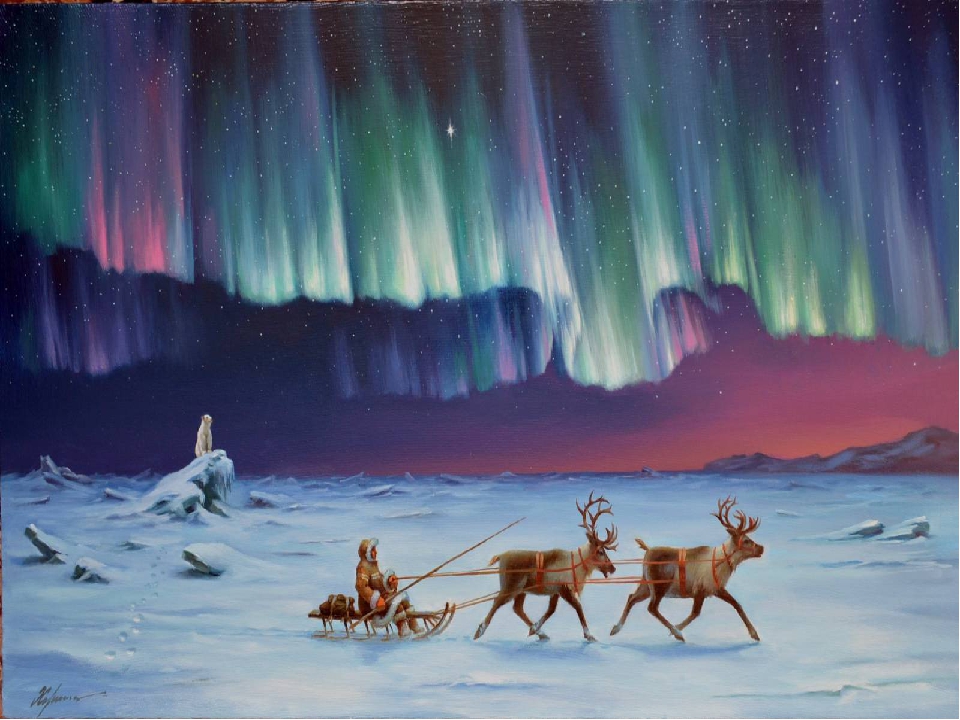 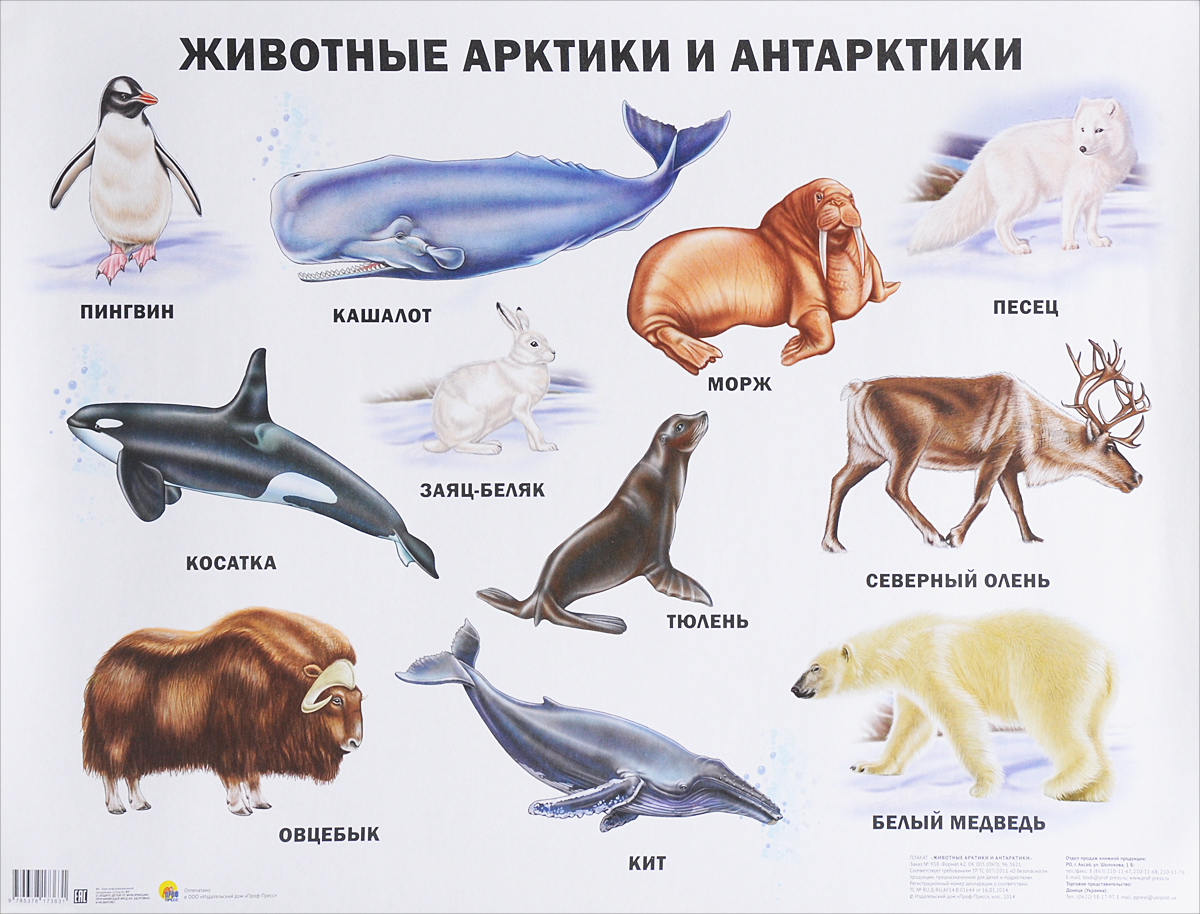 Белый медведь – хозяин Арктики
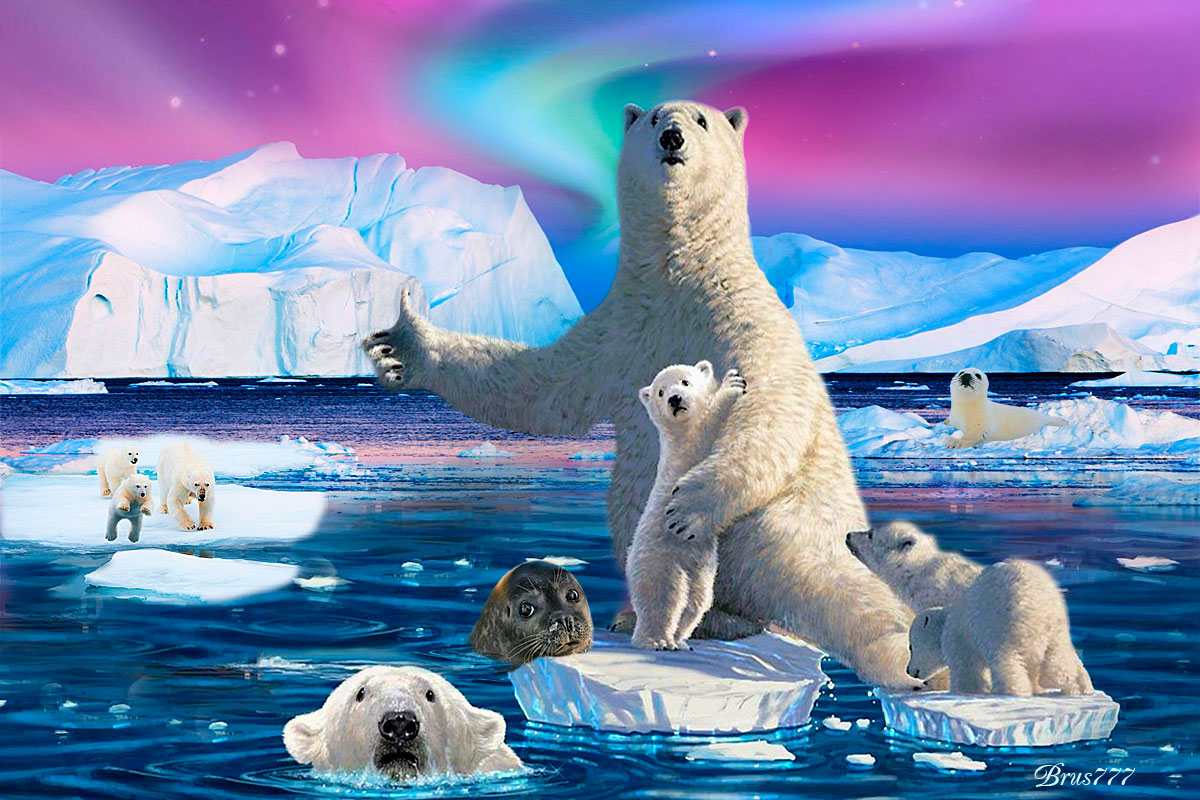 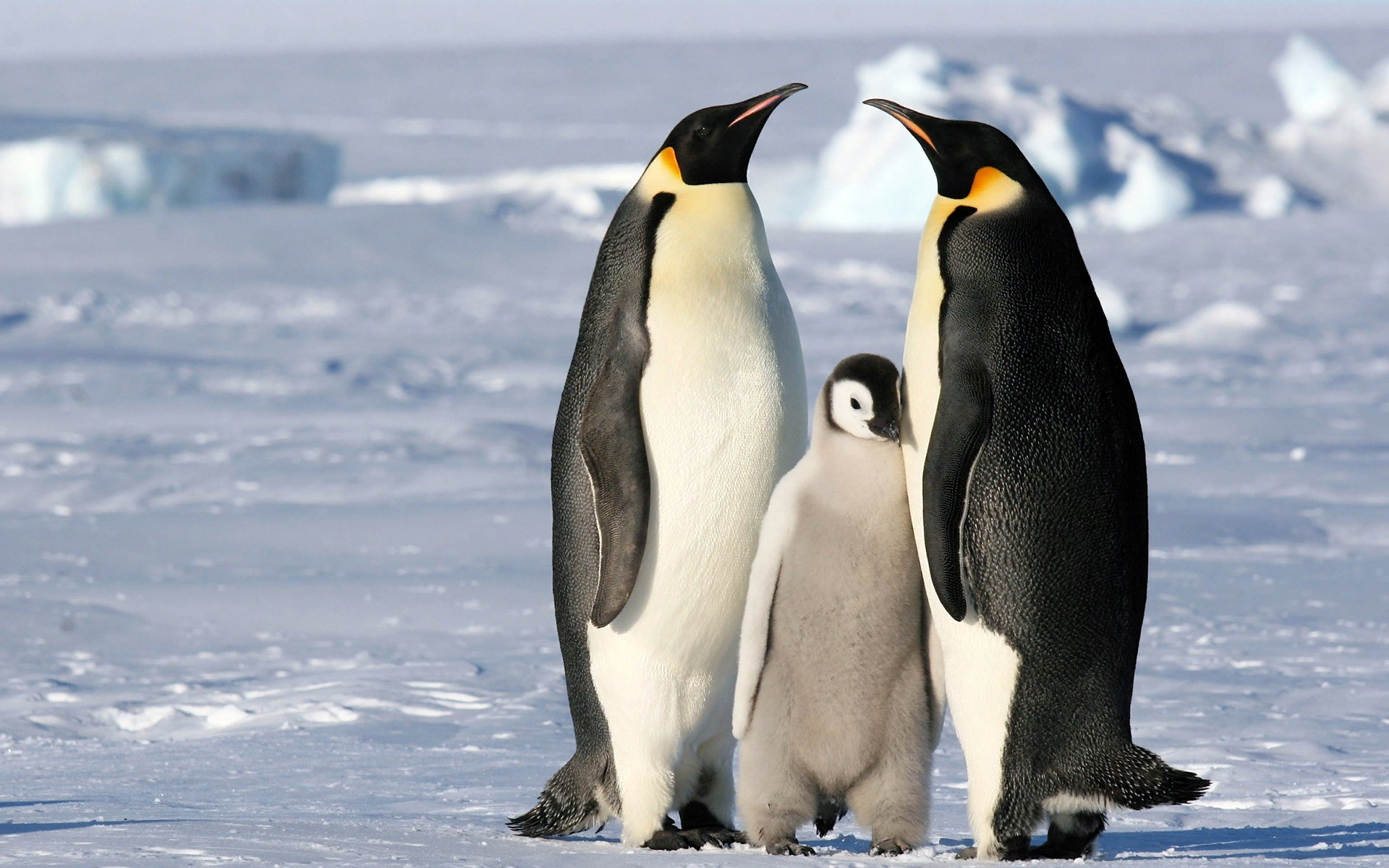 Пингвины – жители
Антарктиды
(самые холодостойкие)
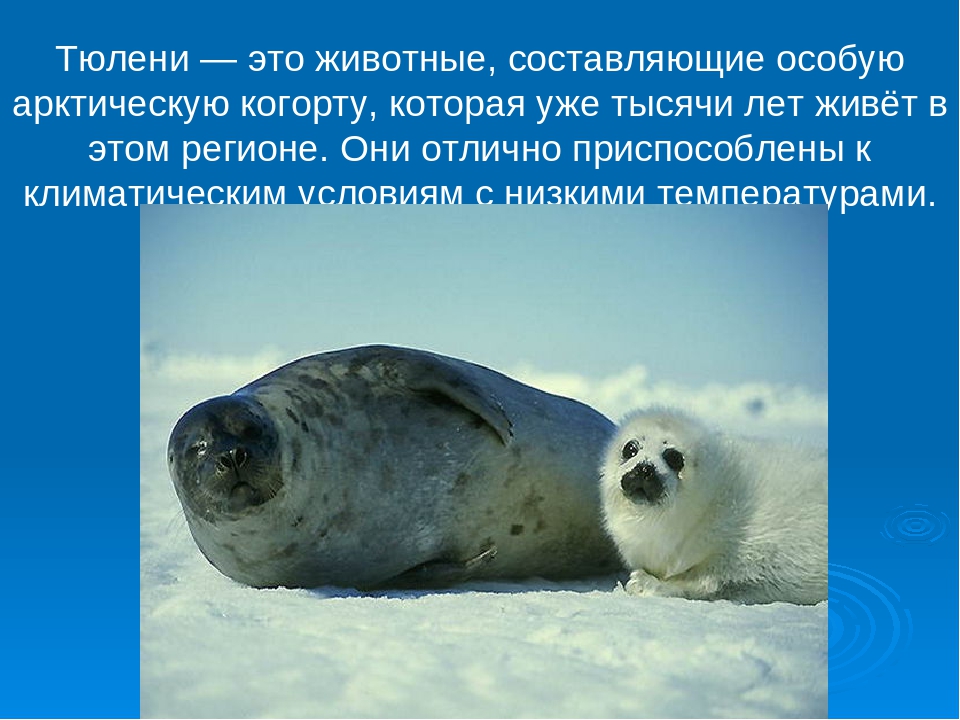 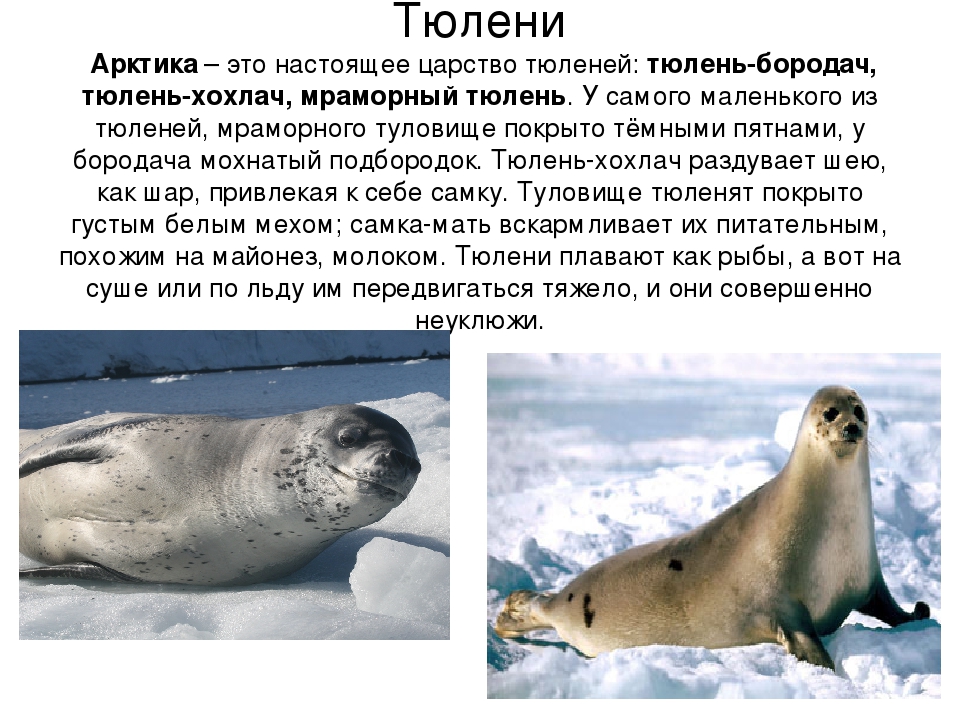 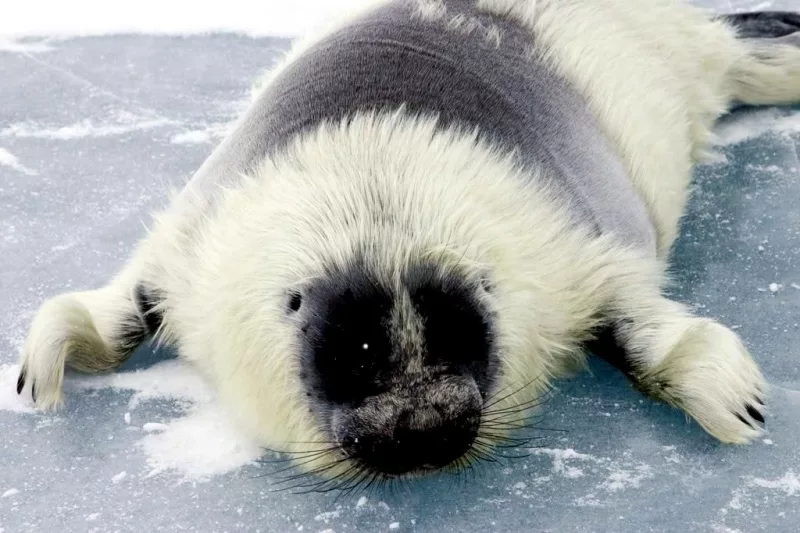 Тюлень - хохлач
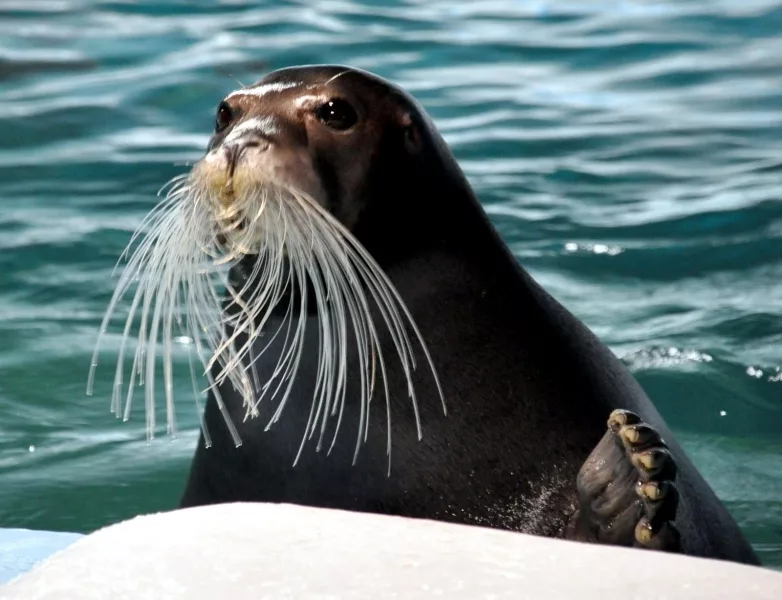 Тюлень - бородач
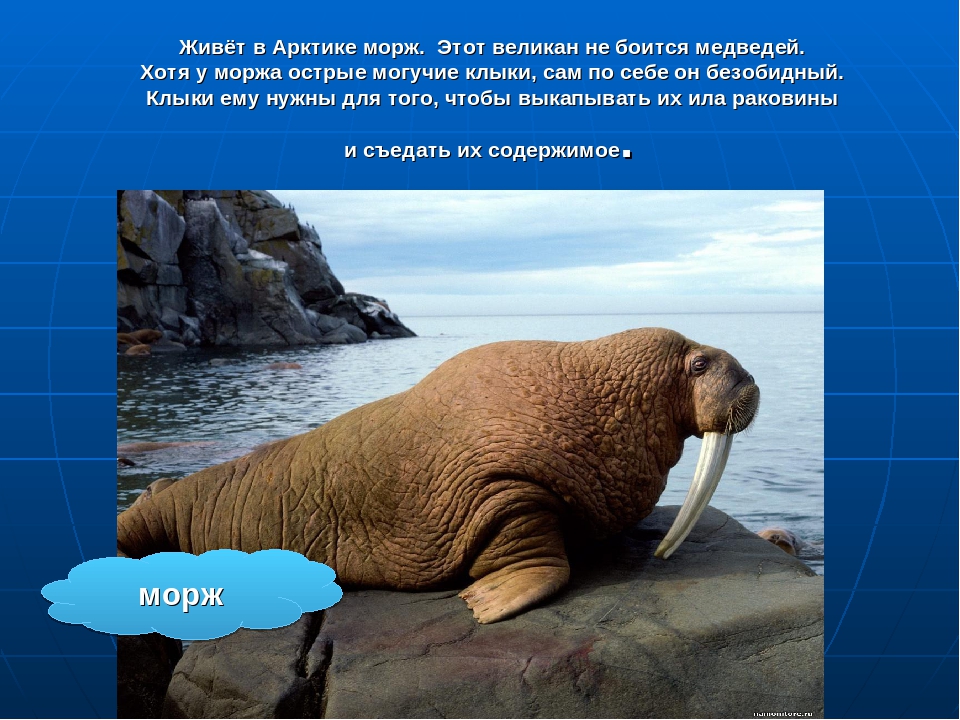 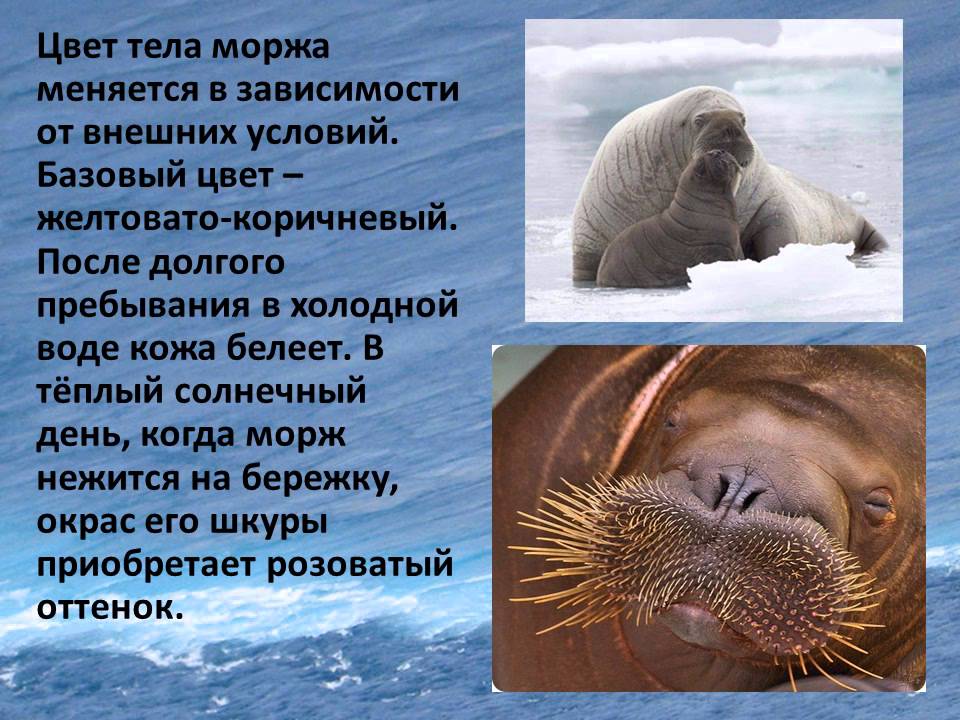 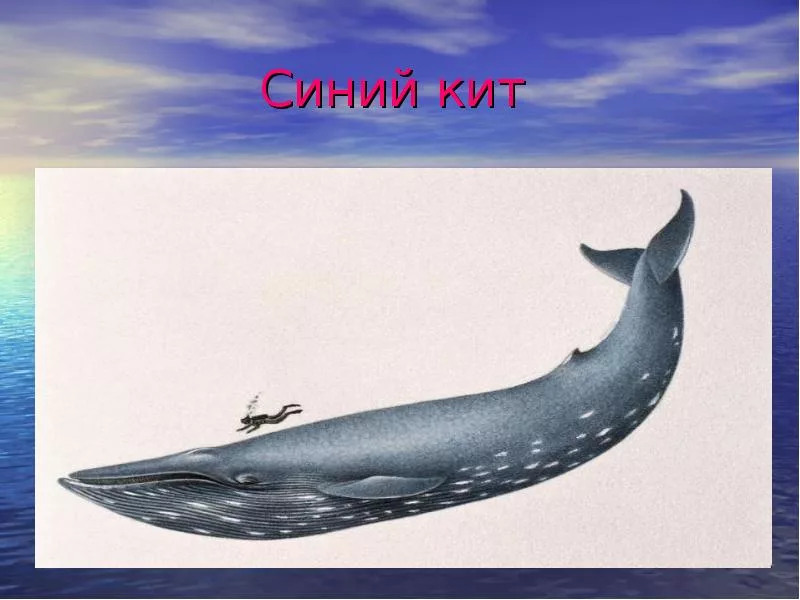 Питается малюсками , креветками. Живет до 90 лет. Дышит воздухом.
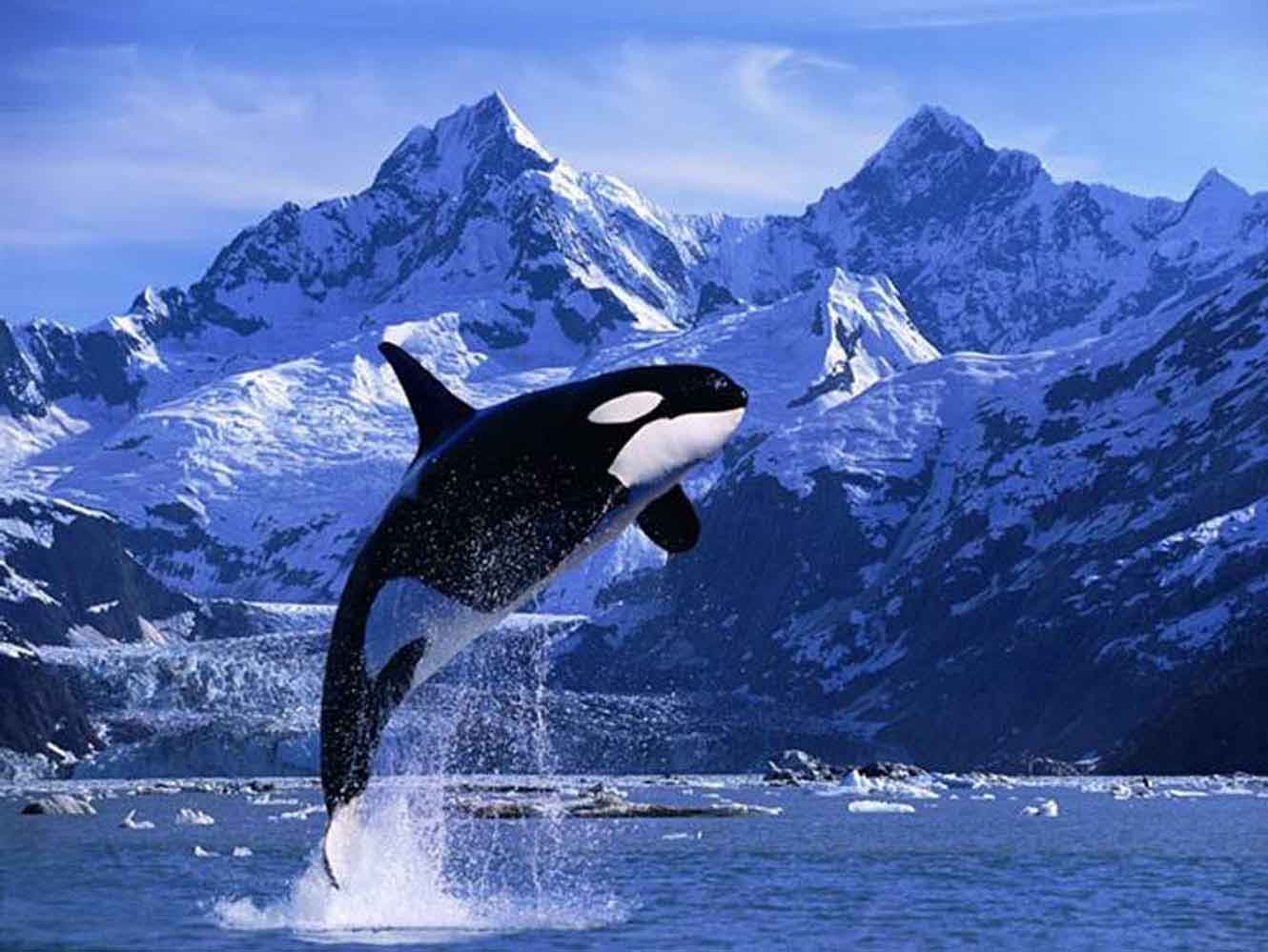 Касатка. Кит убийца. Нападает на пингвинов, китов. Млекопитающие, быстро передвигаются в воде
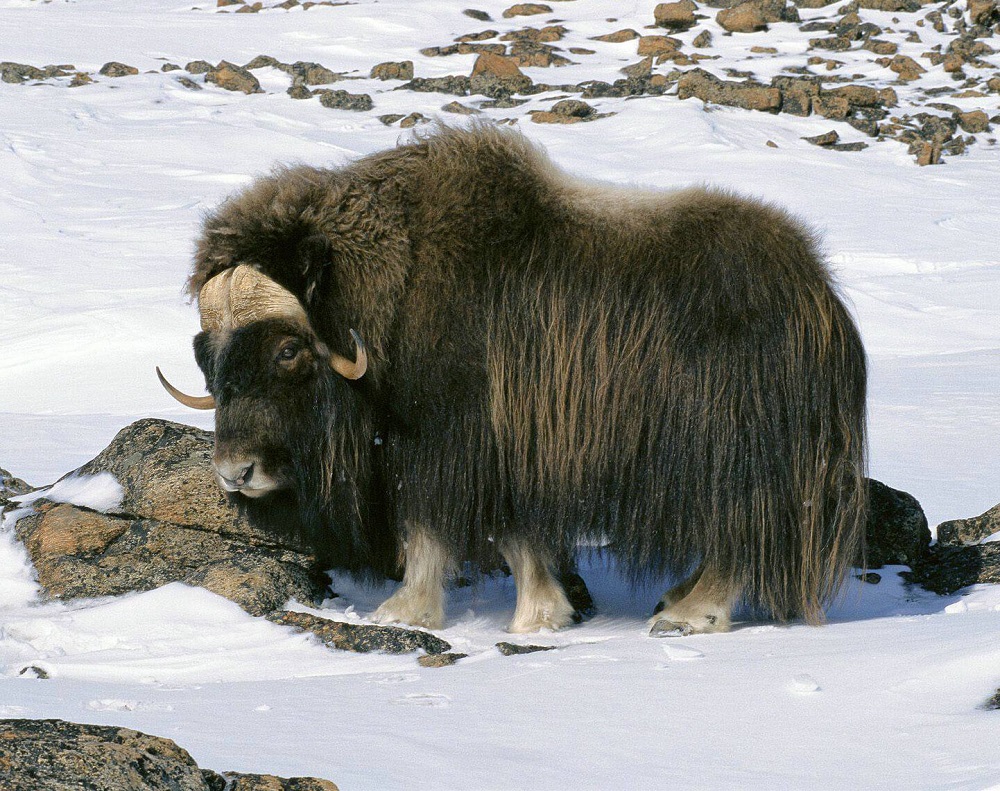 Овцебык . Живут стадом, как овцы, питаются растительностью арктики.
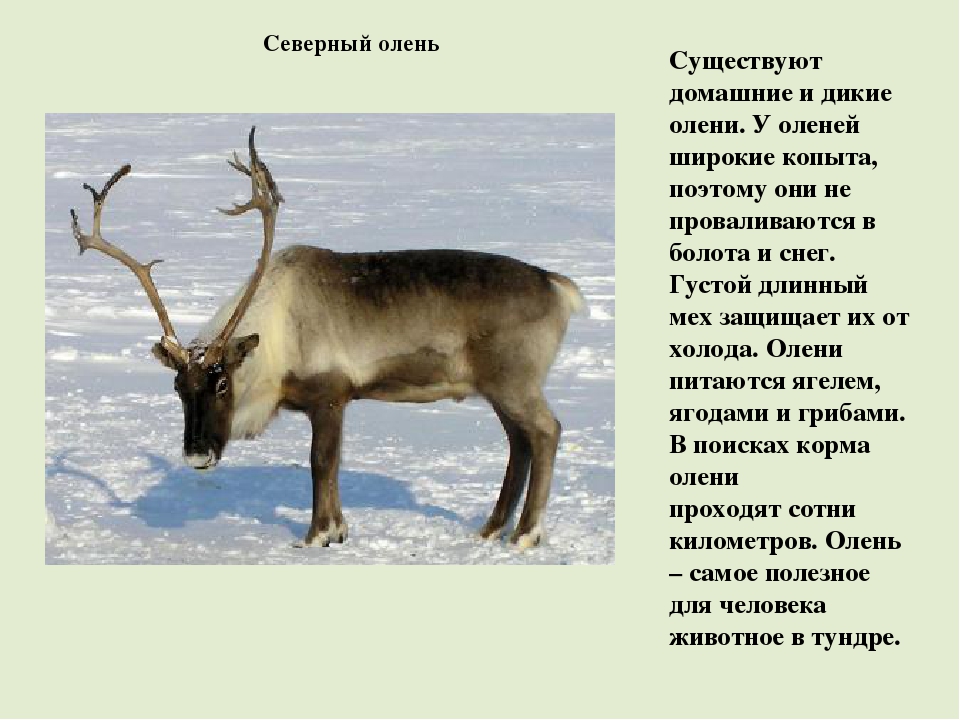 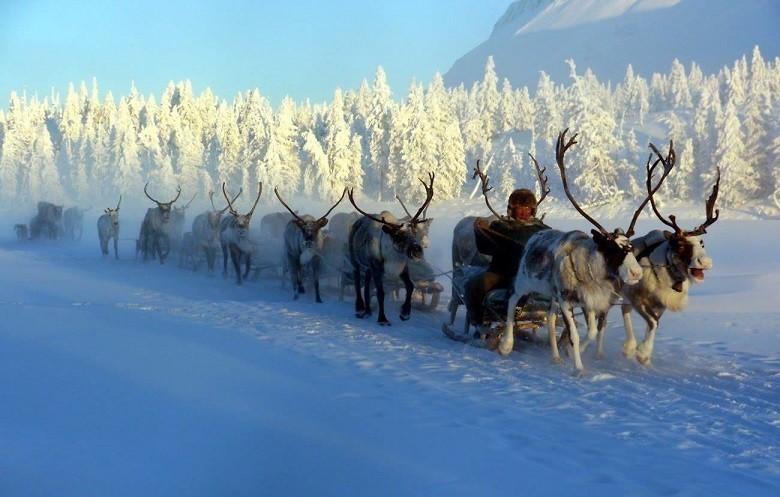 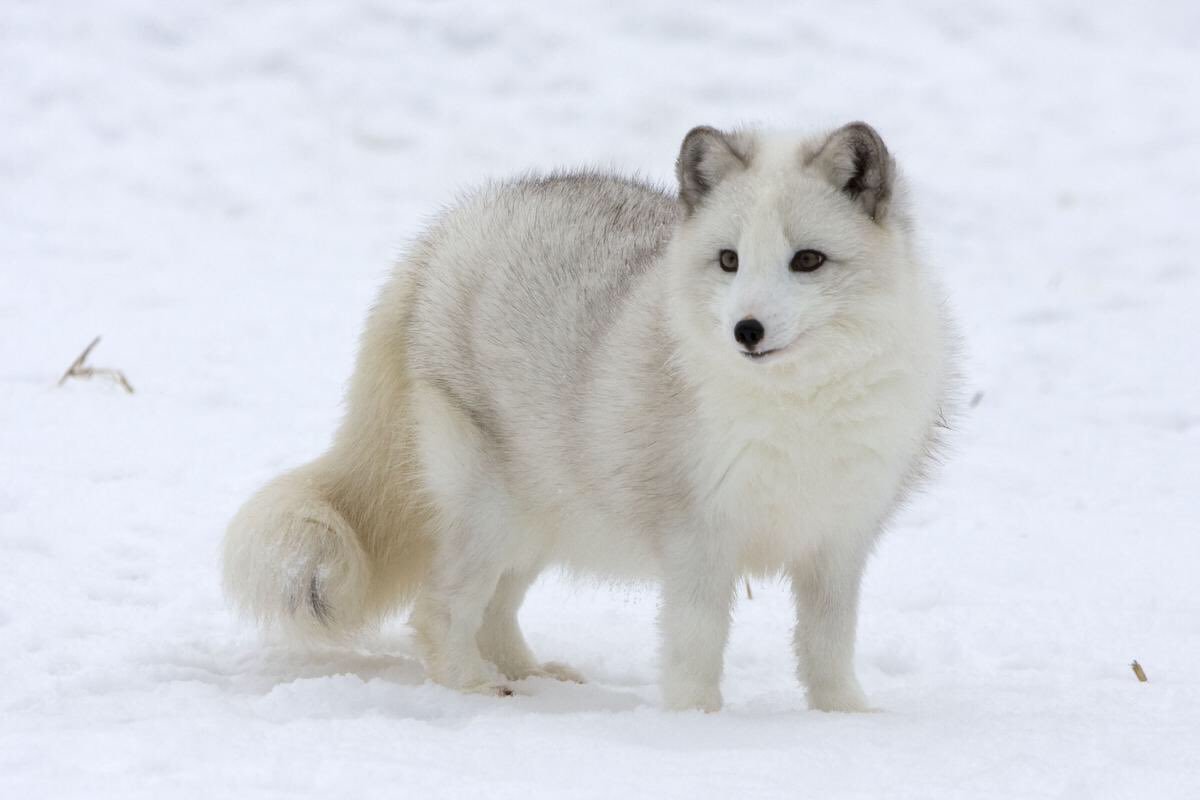 Песец . Северная лисица
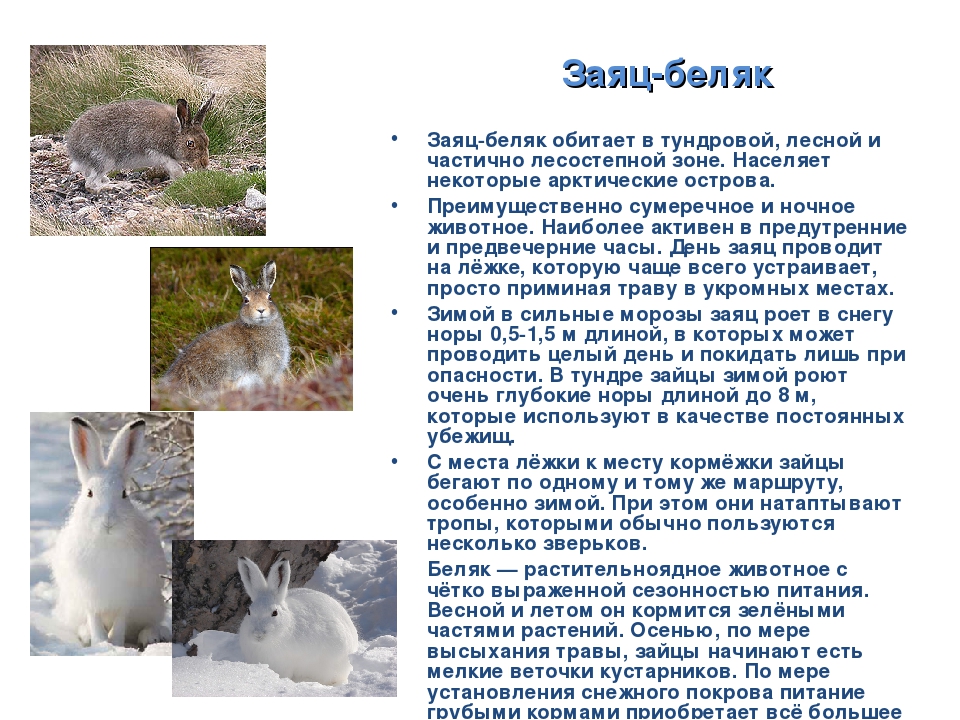 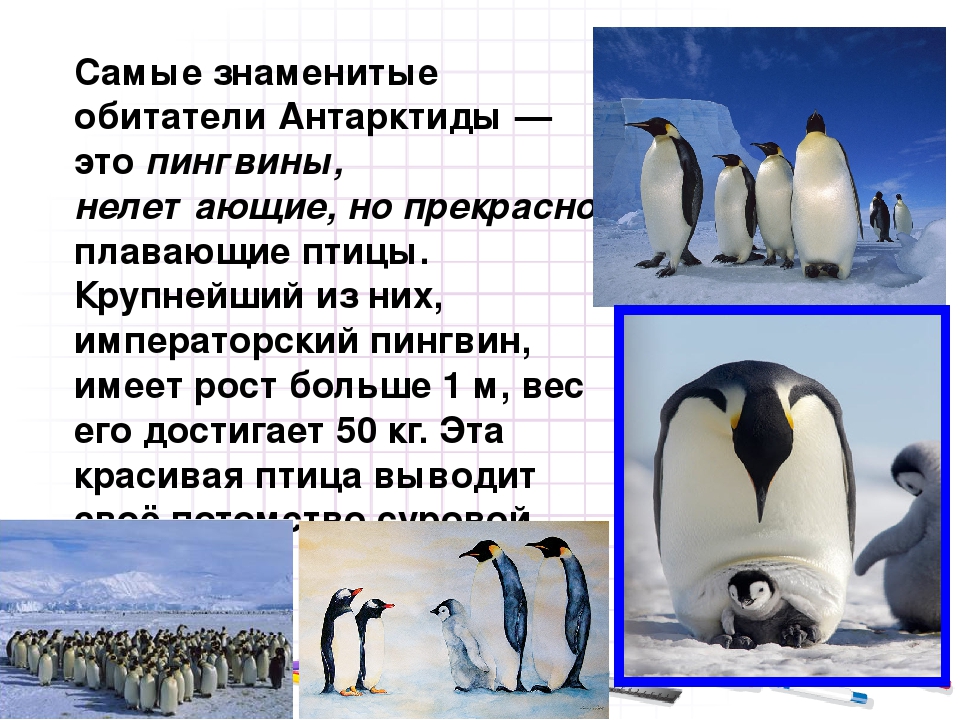 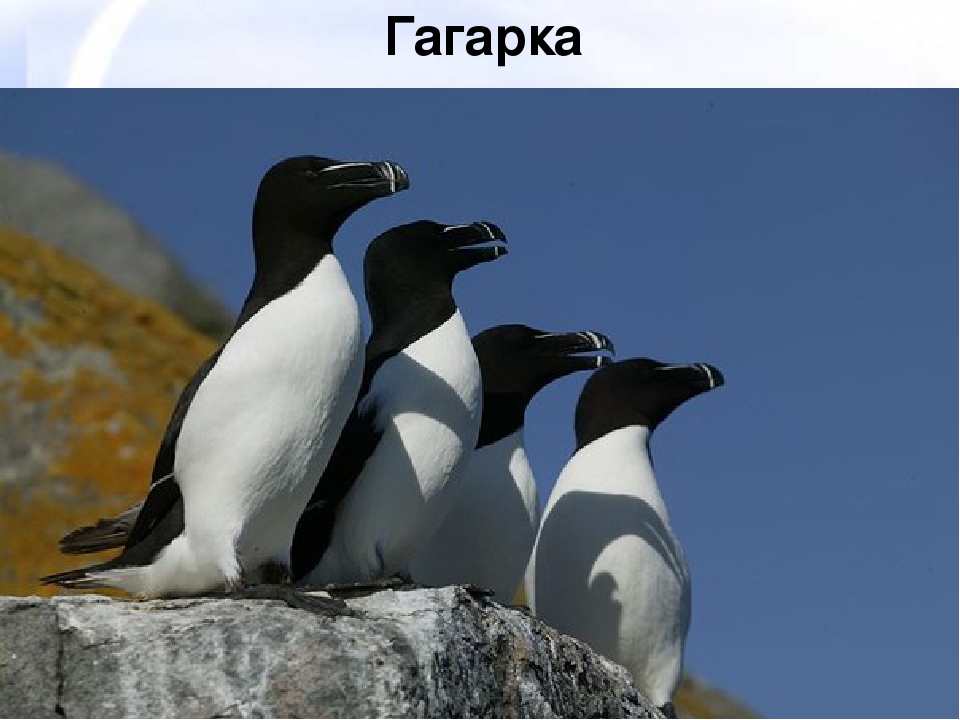 гагарка
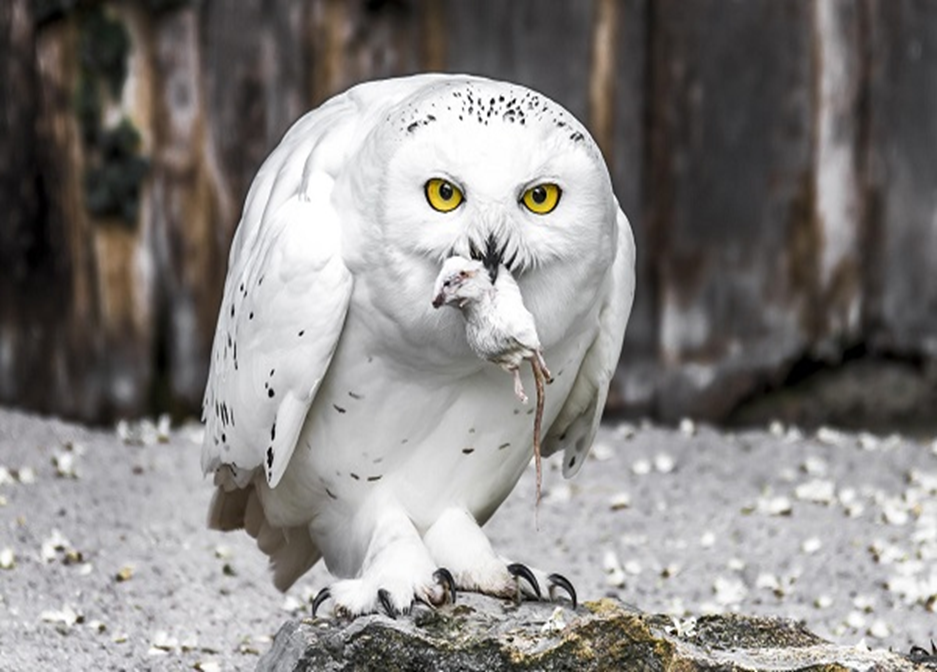 Полярная сова
тупик
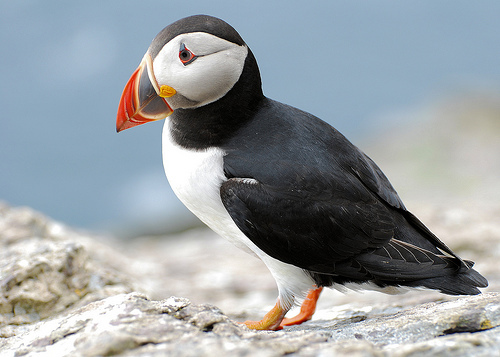 Альбатрос
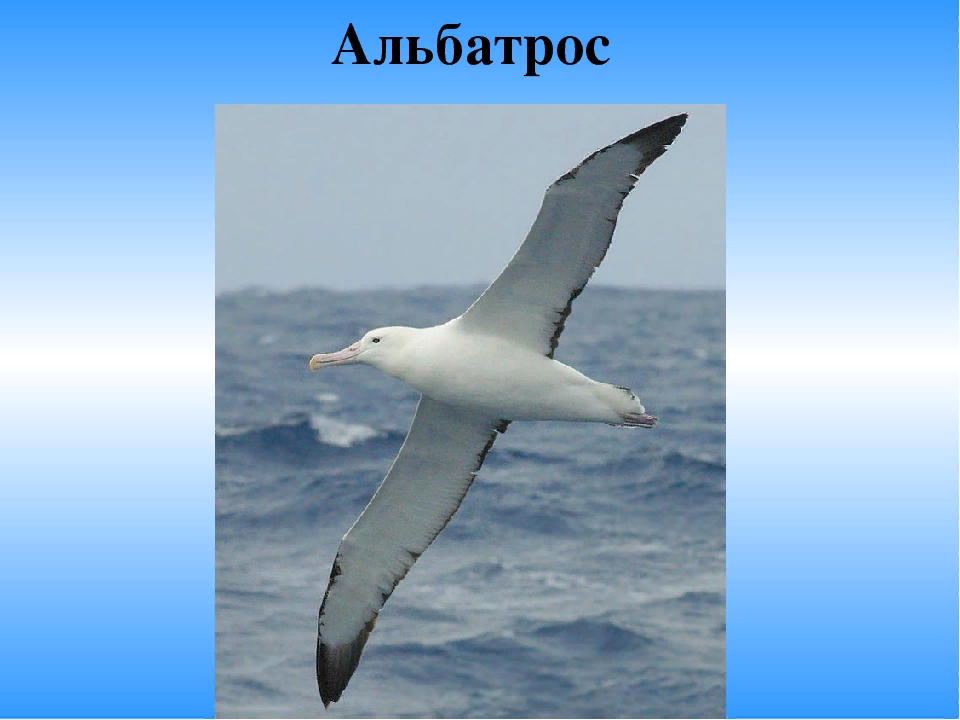 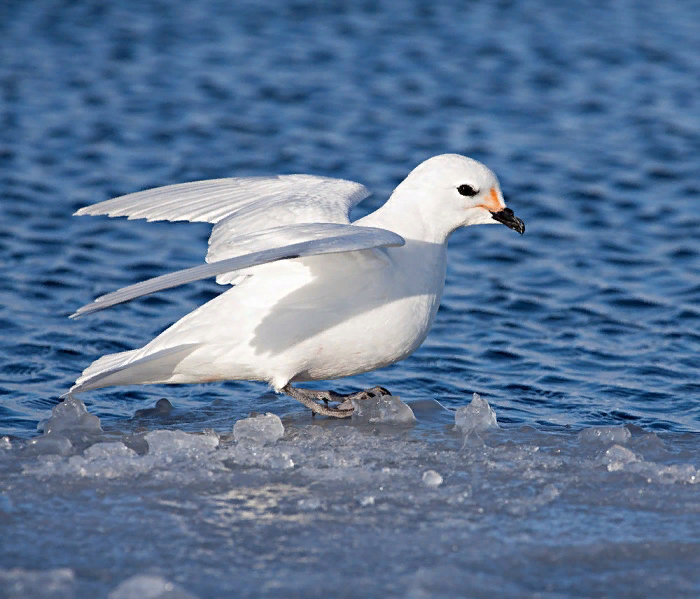 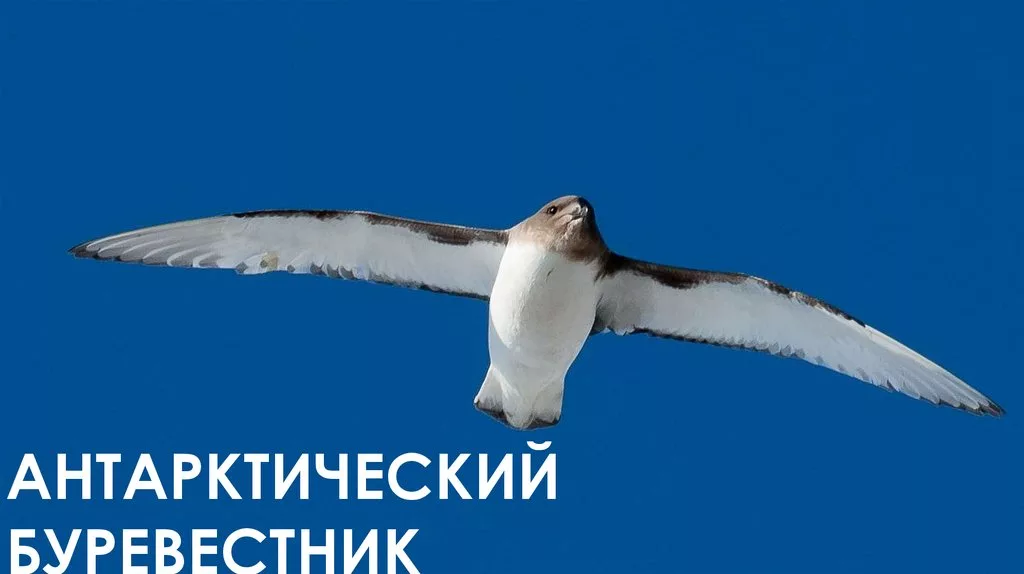 Снежный буревестник
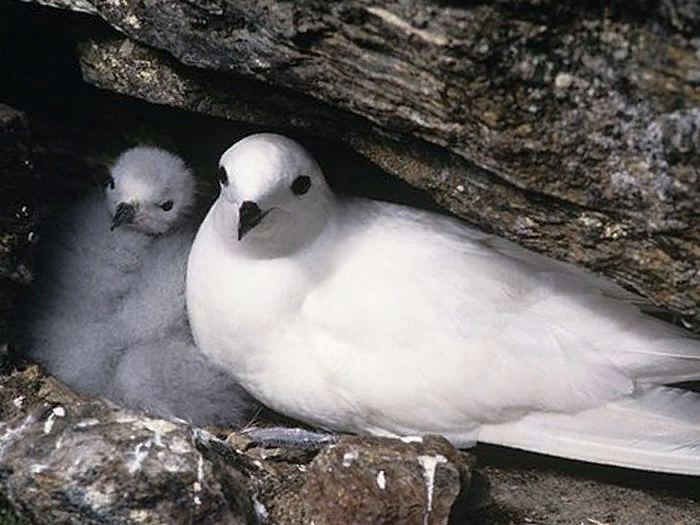 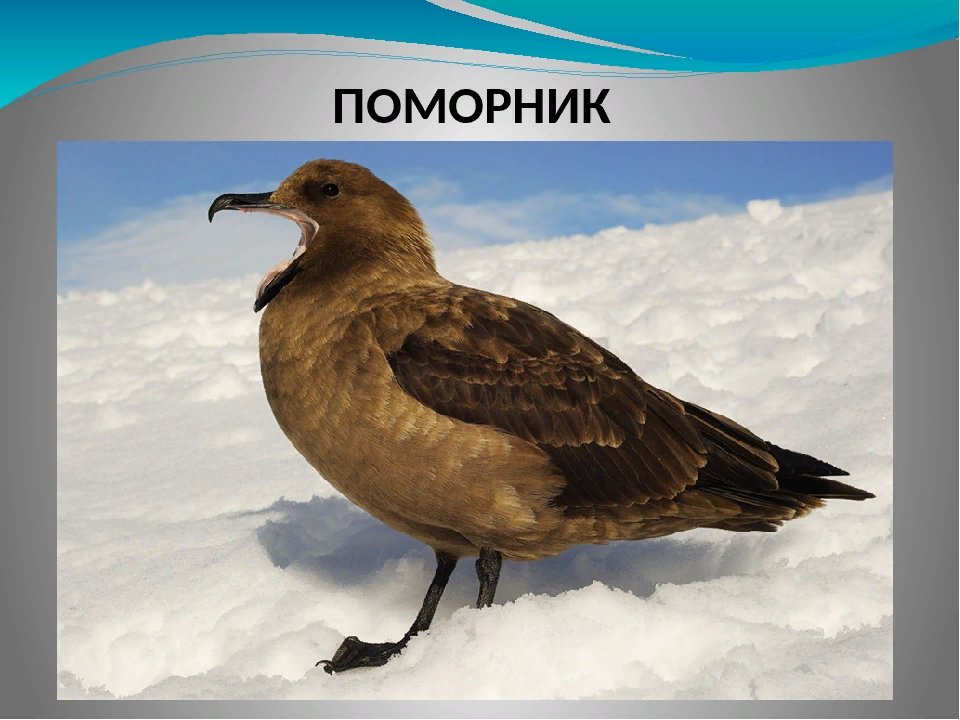 Поморник
Спасибо за внимание